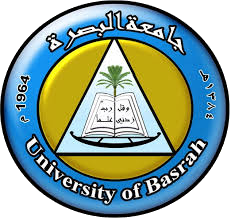 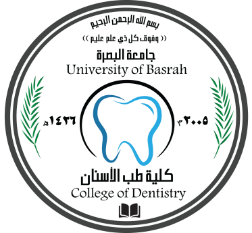 Medical Biology – Year 1
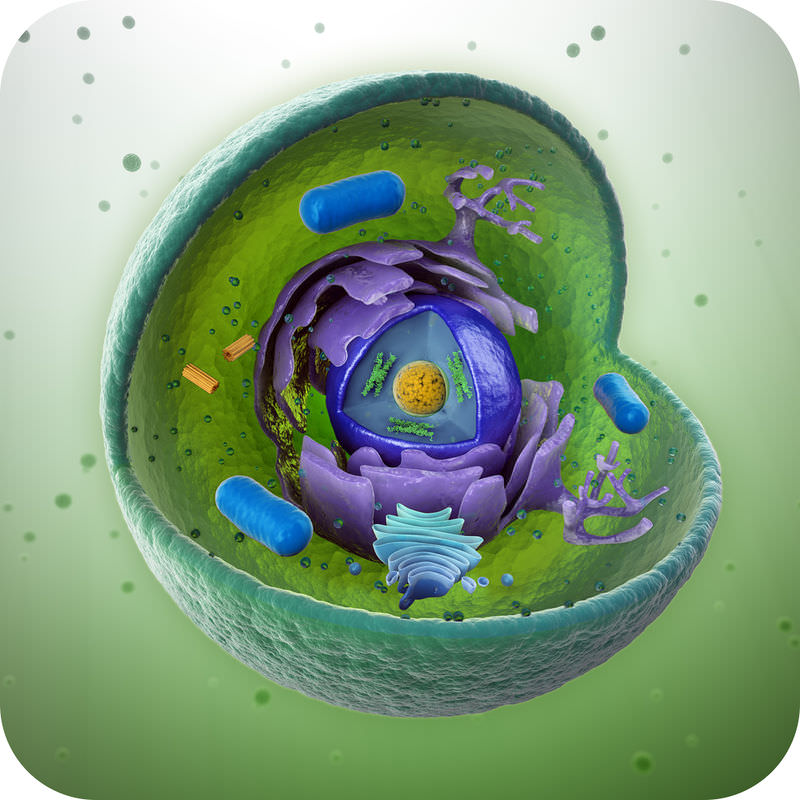 Lab 3: Using of the light microscope
By Lecturer: Dr. Hanaa Ali Hussein
Department: Basic Sciences
College of Dentistry
University of Basrah
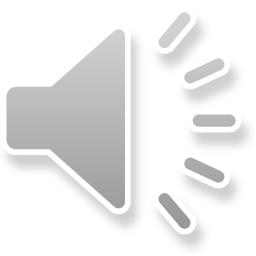 University of Basrah – College of Dentistry– Basic Sciences
Using of the light microscope:-
1- Take the cover off and place the microscope on a convenient position.
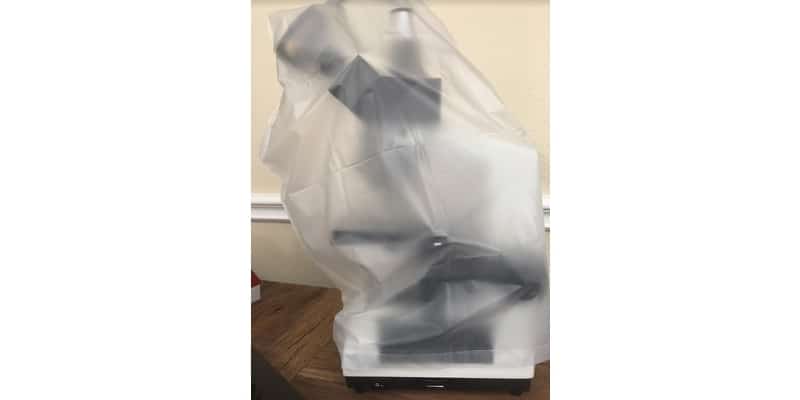 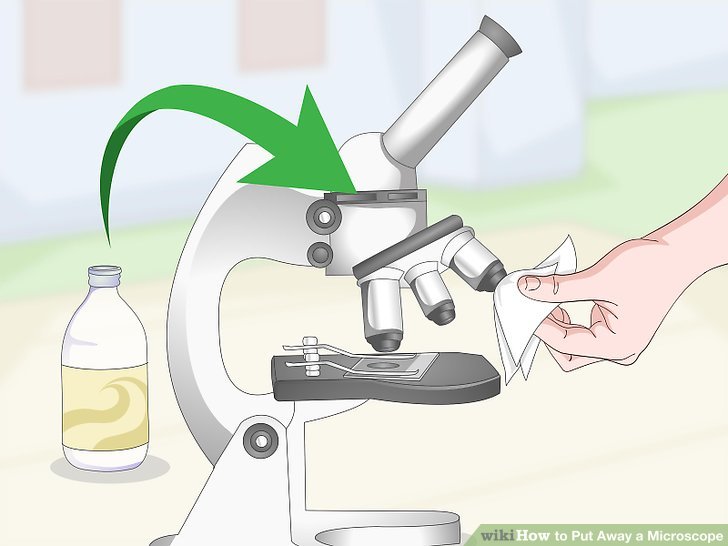 2- Clean the objective and the ocular lens, using special lens paper.
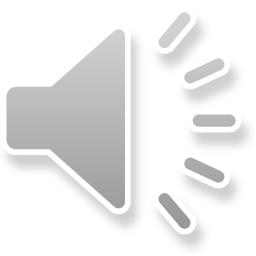 2
University of Basrah – College of Dentistry– Basic Sciences
Using of the light microscope:-
3- Switch on the lamp at low intensity, then increased it gradually.
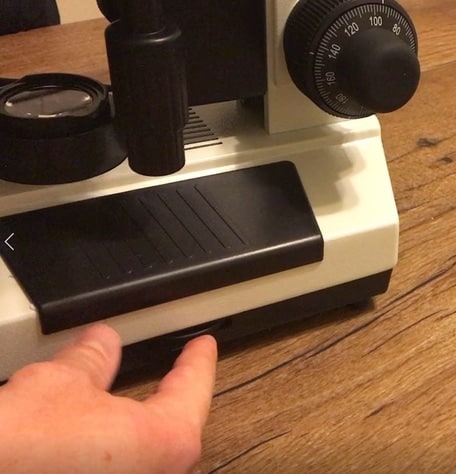 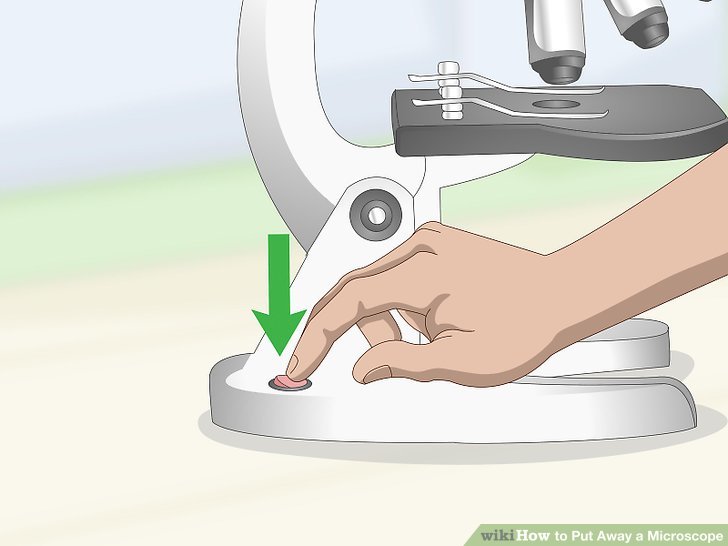 4- Clean the glass slide (specimen) and place it on the mechanical stage, fix it using mechanical stage clips.
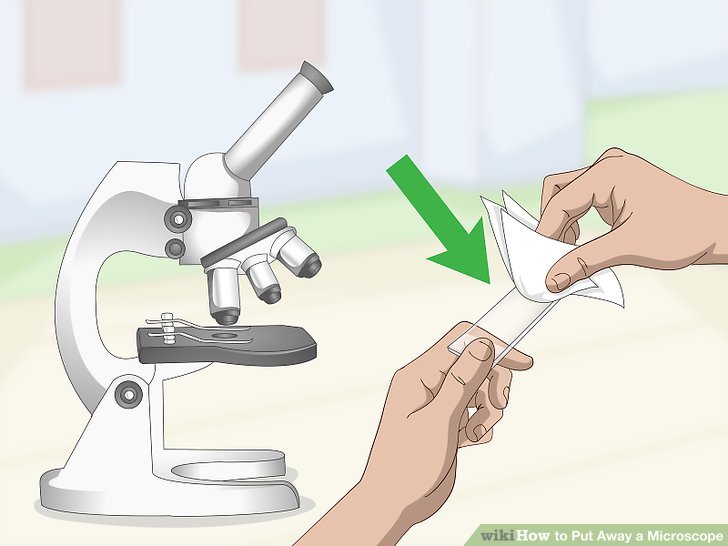 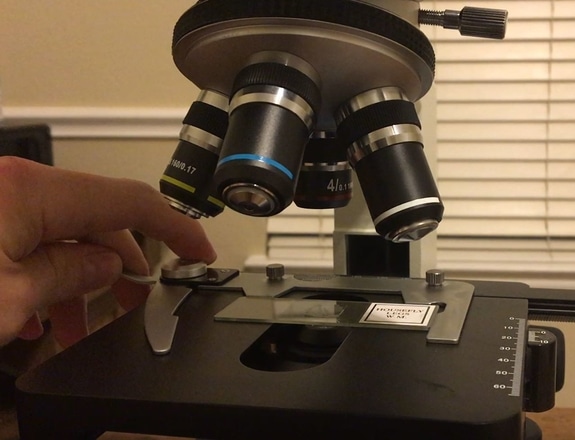 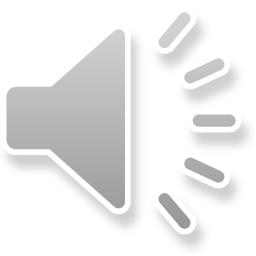 3
University of Basrah – College of Dentistry– Basic Sciences
Using of the light microscope:-
5- Move the slide using the mechanical stage adjustment knobs in the X and Y directions to bring the specimen to the center of the field.
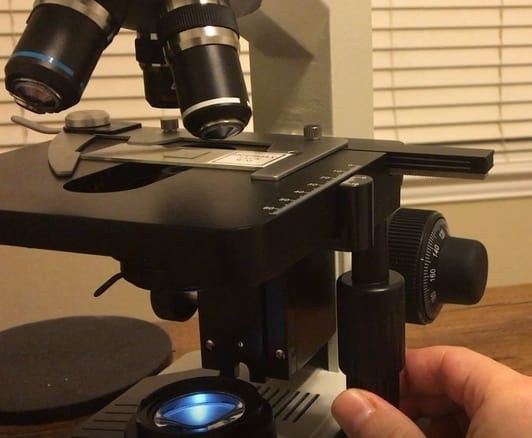 adjustment knobs
6- Always start with smallest scanner objective lens (4x).
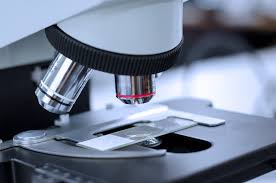 (4x) lens
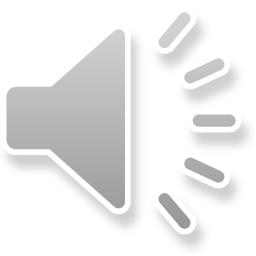 4
University of Basrah – College of Dentistry– Basic Sciences
Using of the light microscope:-
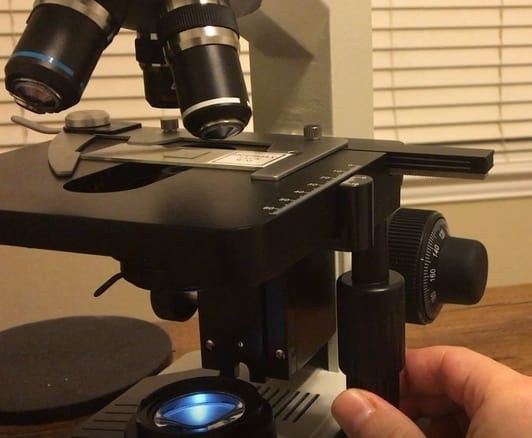 7- Raise the stage with coarse focus knob until you get a clear image.
coarse focus
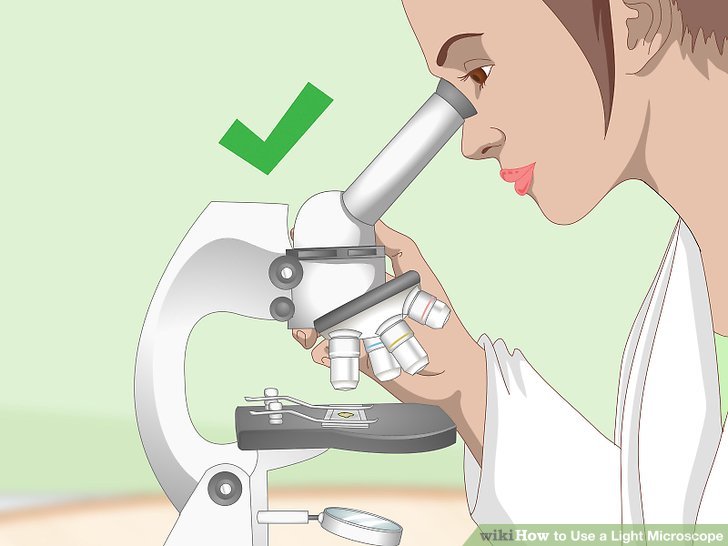 8- Look through the ocular lens and define the area to be examined.
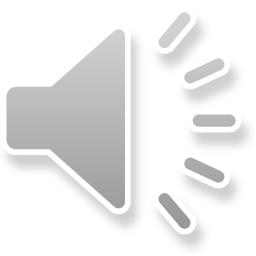 5
University of Basrah – College of Dentistry– Basic Sciences
Using of the light microscope:-
9- Use the low power objective lens (10x) to enlarge the image, refocus using the coarse adjustment knob.
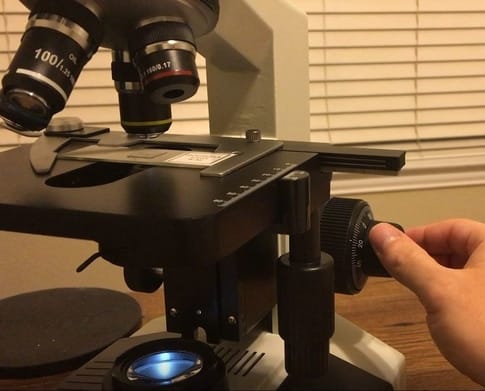 (10x)
coarse
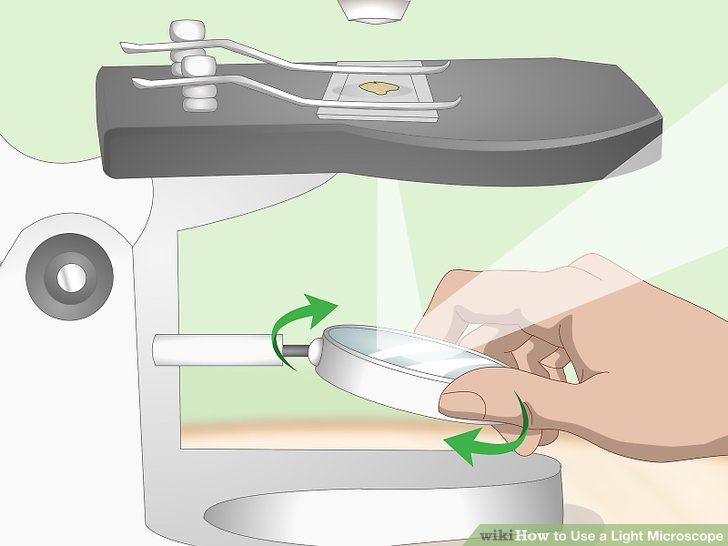 10-  Adjust the light as needed and readjustment the focus using the fine focus adjustment knob.
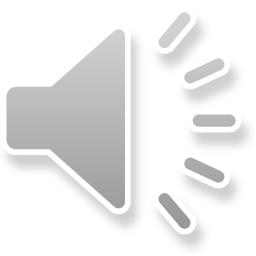 6
University of Basrah – College of Dentistry– Basic Sciences
Using of the light microscope:-
11- Use the high power objective lens (40x) to define required details.
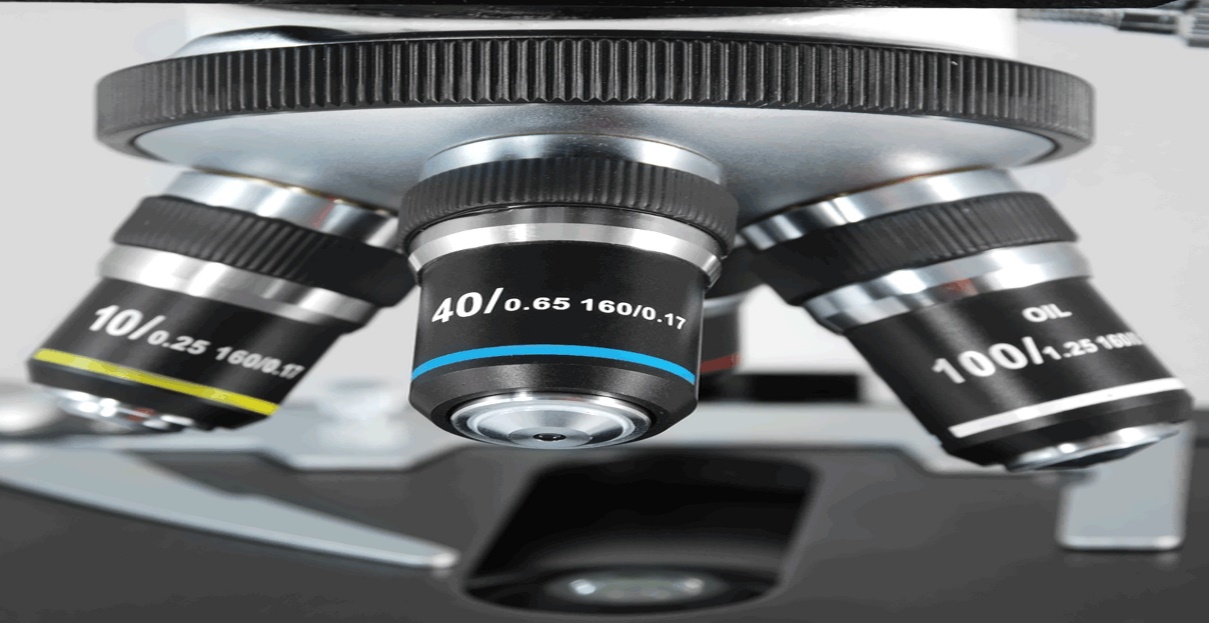 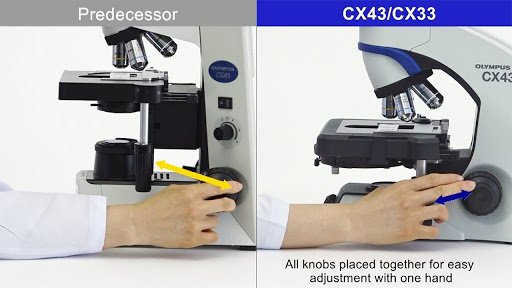 12- Readjust the light and refocus the fine adjustment knobs only.
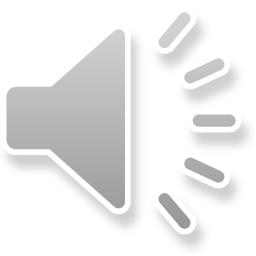 7
University of Basrah – College of Dentistry– Basic Sciences
Using of the light microscope:-
13- To use the oil-immersion objective lens (100x), rotate the nosepiece a way from the slide and place a drops of oil on the slide, then rotate back the nosepiece to use the oil immersion objective lens , do not change the position of the stage.
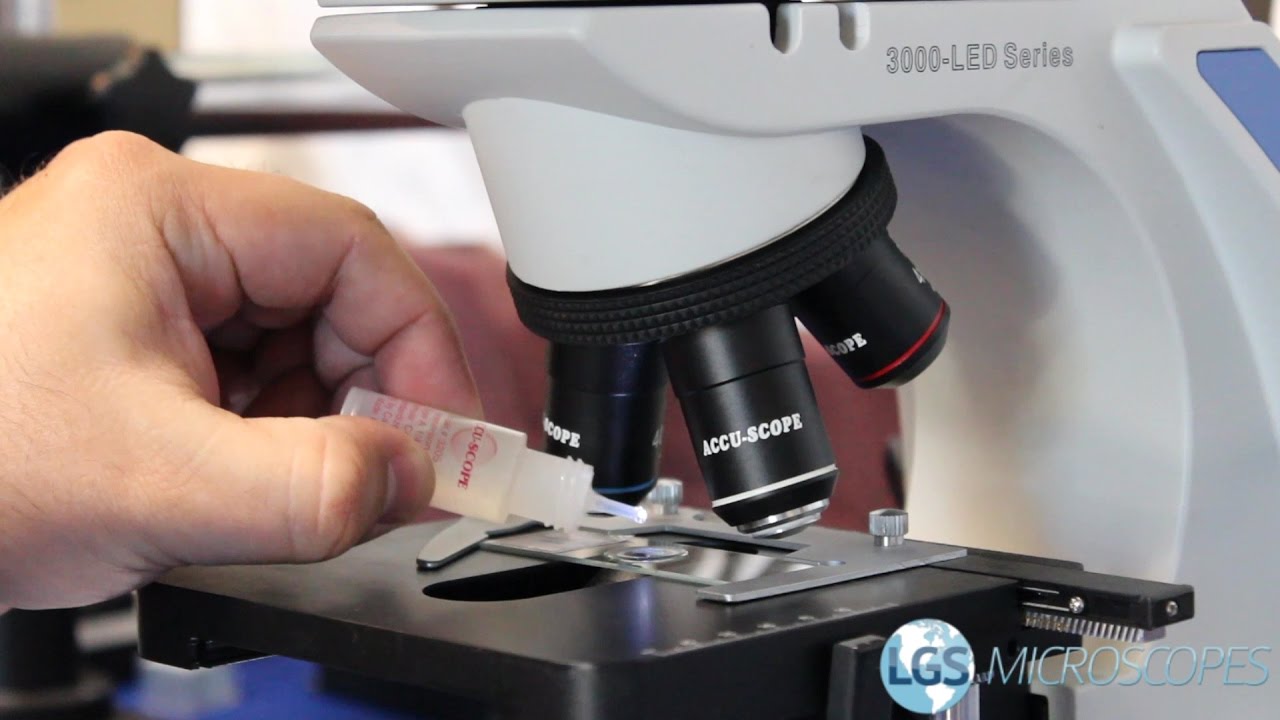 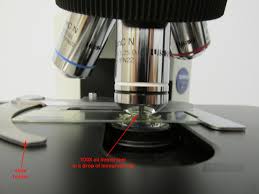 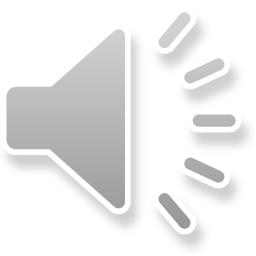 8
University of Basrah – College of Dentistry– Basic Sciences
Using of the light microscope:-
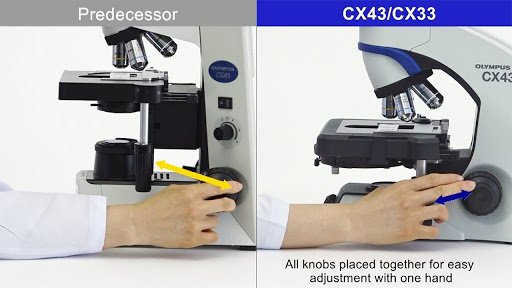 14- Refocus using the fine adjustment knobs only.
15- After using the lens, wipe the oil from the objective lens with a piece of cleaning tissue contain clearing agents ( xylol or benzol).
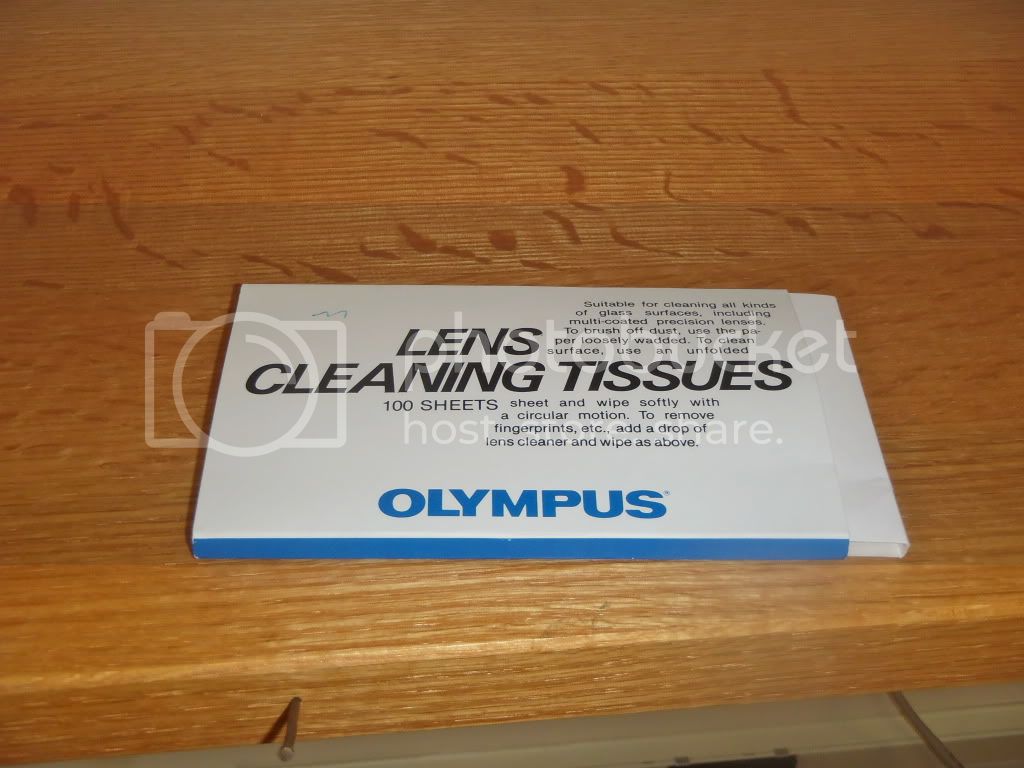 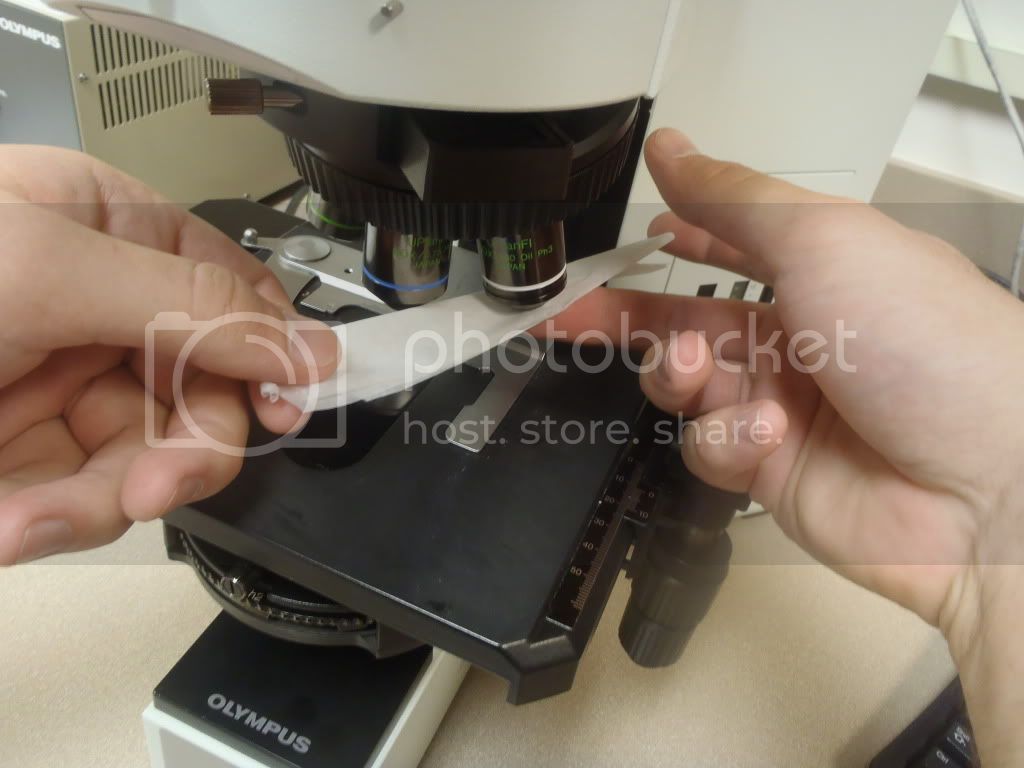 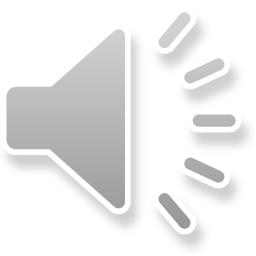 9
University of Basrah – College of Dentistry– Basic Sciences
Using of the light microscope:-
16- Return back the nosepiece to the scanner objective lens (4x)
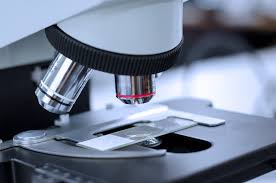 17- Reduce the light intensity and switch off the light.18- Cover the microscope and put it in a safe place.
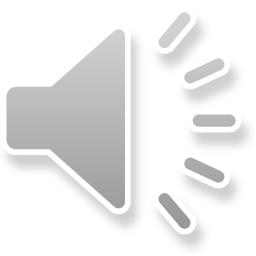 10
University of Basrah – College of Dentistry– Basic Sciences
Using of the light microscope:-
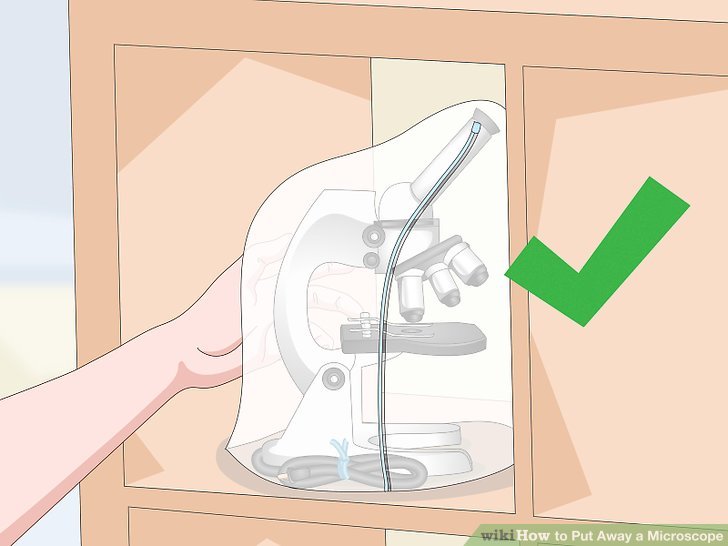 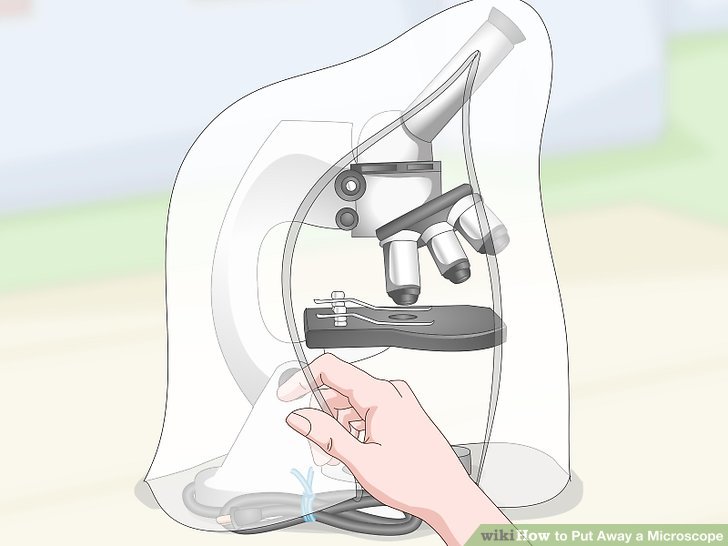 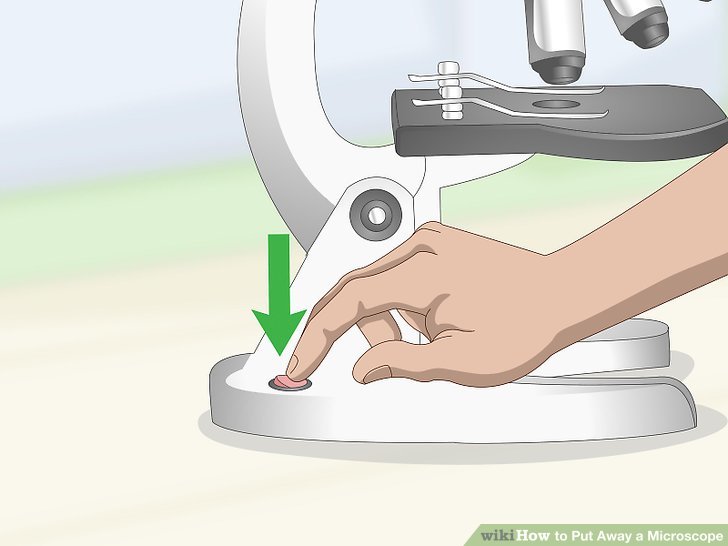 Note:-1.  Scanning --> use coarse and fine knob                  3.  High power --> use fine knob only2.  Low power --> use coarse and fine knob              4. Oil immersion – use fine knob only
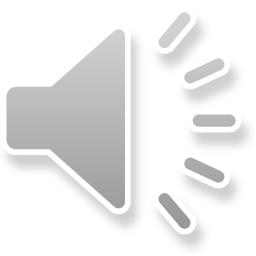 11
University of Basrah – College of Dentistry– Basic Sciences